FreeBSD и автоматизация
Урок 1
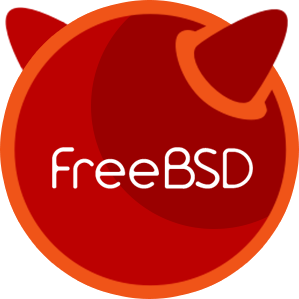 Введение. Установка FreeBSD
FreeBSD: что это такое и зачем нужно. Установка FreeBSD. Основы работы с FreeBSD. Работа с pkg и freebsd-update
Регламент
4 урока по 2 часа
Домашние задания
Видеозапись будет
Задавайте вопросы
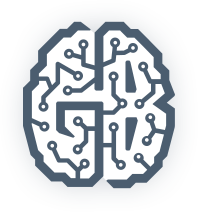 Что будем изучать на курсе?
Часть 1. Введение во FreeBSD:
Особенности FreeBSD, сходства и различия с Linux.
Инструментальные средства системного администрирования.
Развертывание высокопроизводительного веб-сервера на базе FreeBSD.
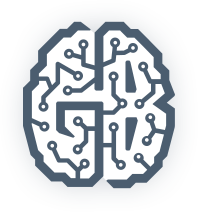 Что будем изучать на курсе?
Часть 2. Введение в автоматизацию и задачи DevOps:
Мониторинг с помощью Zabbix.
Введение в автоматизацию с помощью Ansible.
Плейбуки Ansible.
Контейнеры Docker.
Профессия DevOps-инженера.
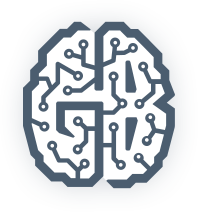 Почему мы изучаем FreeBSD?
Еще одна UNIX-подобная система.
Высокопроизводительная ОС для сетевых решений.
Оттачиваем практические навыки системного администрирования.
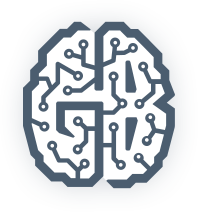 Каких результатов мы добьемся?
Научимся устанавливать и администрировать FreeBSD.
Приобретем навыки практического администрирования FreeBSD.
Научимся решать практические задачи на базе FreeBSD:
Построение высокопроизводительного веб-сервера.
Развертывание системы мониторинга с использованием Zabbix.
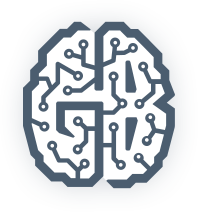 Почему мы изучаем введение в автоматизацию
Мастерство системного администратора.
Повышаем свою ценность как специалиста на рынке труда.
После некоторого опыта работы можно претендовать на позицию DevOps-инженера.
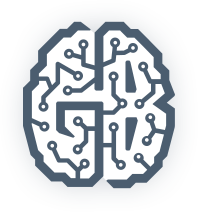 План урока
Что такое FreeBSD.
Установка FreeBSD в VirtualBox.
Особенности работы во FreeBSD.

К концу урока мы сможем установить FreeBSD.
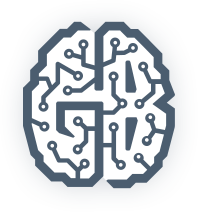 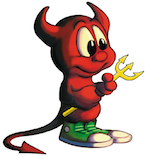 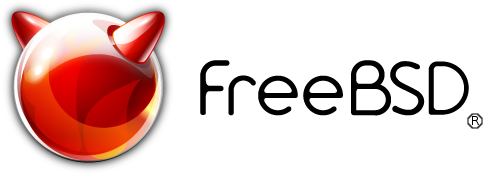 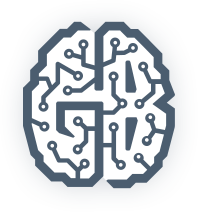 Установка
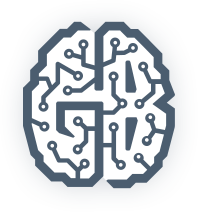 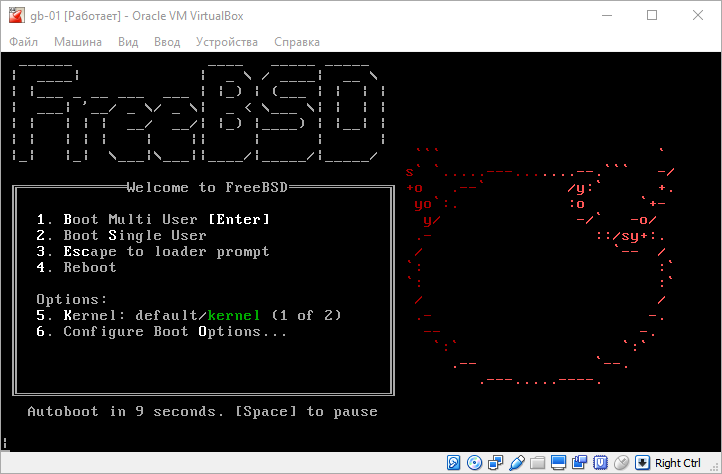 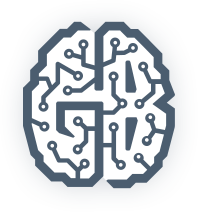 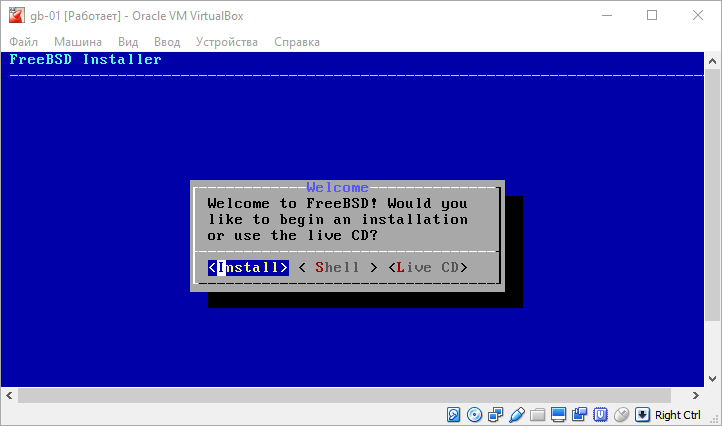 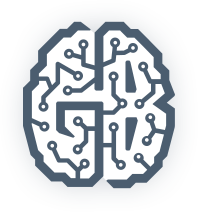 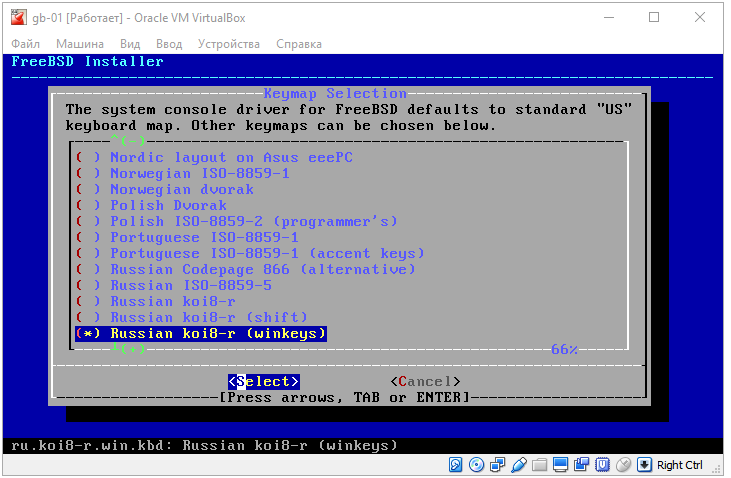 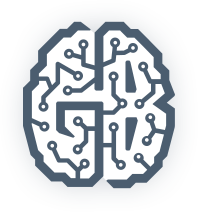 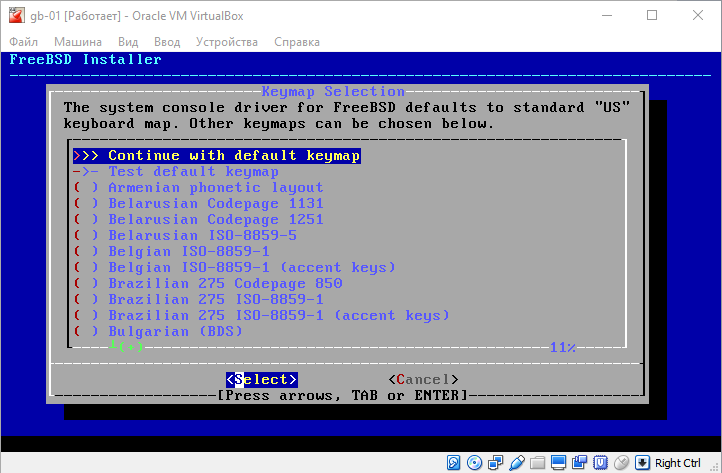 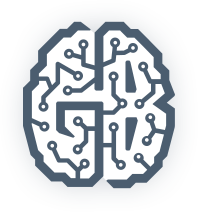 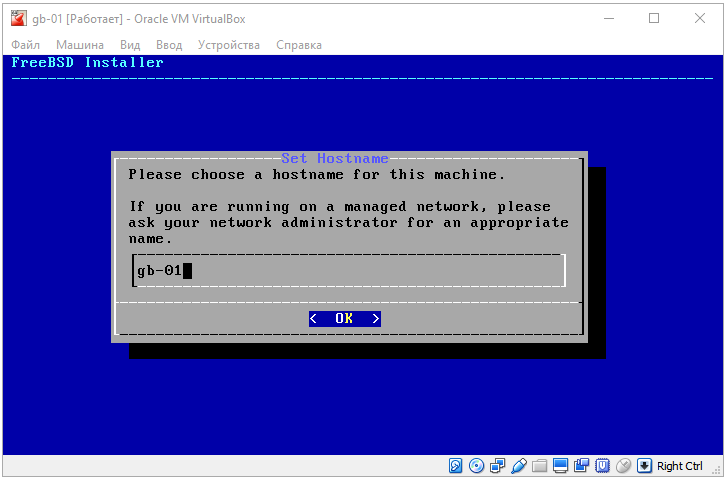 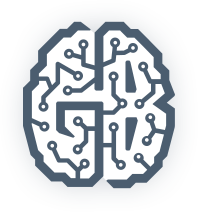 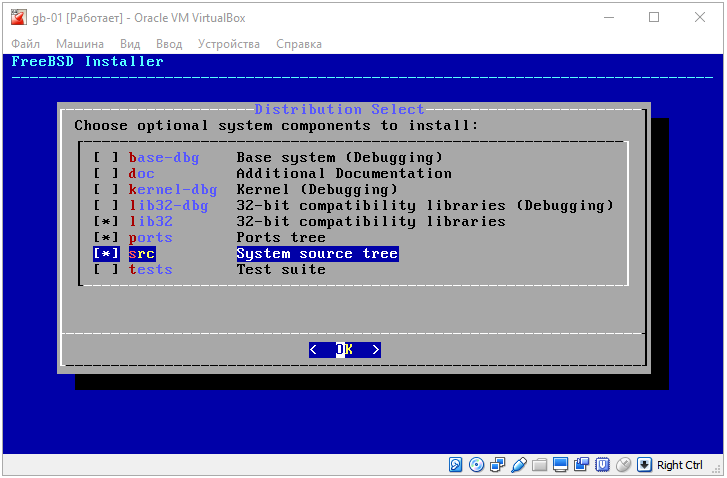 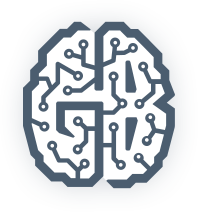 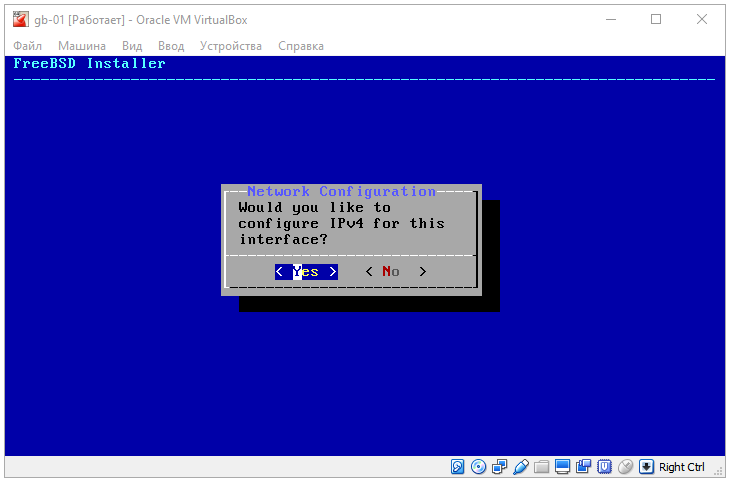 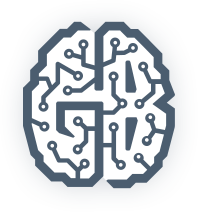 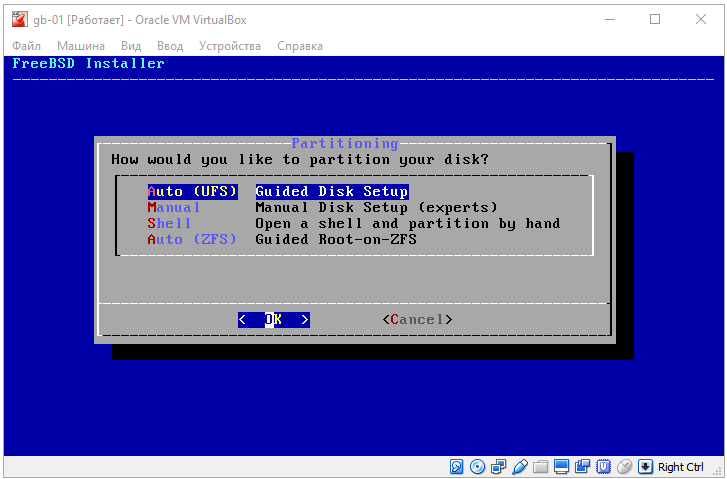 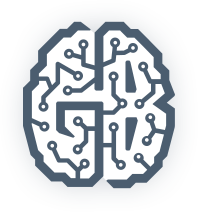 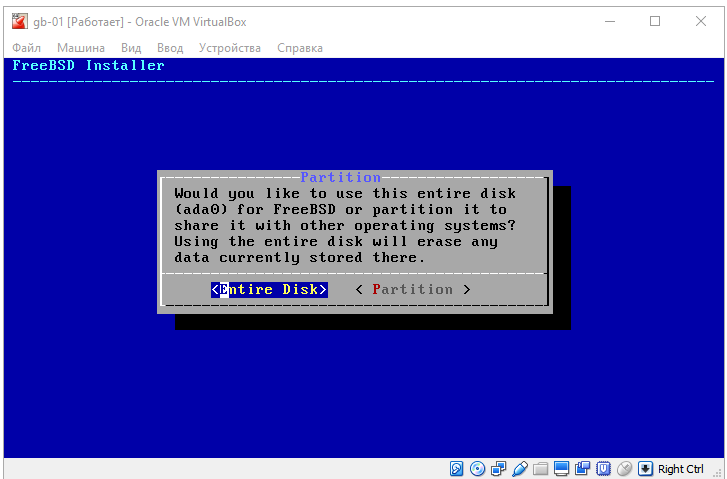 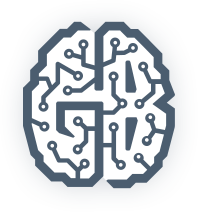 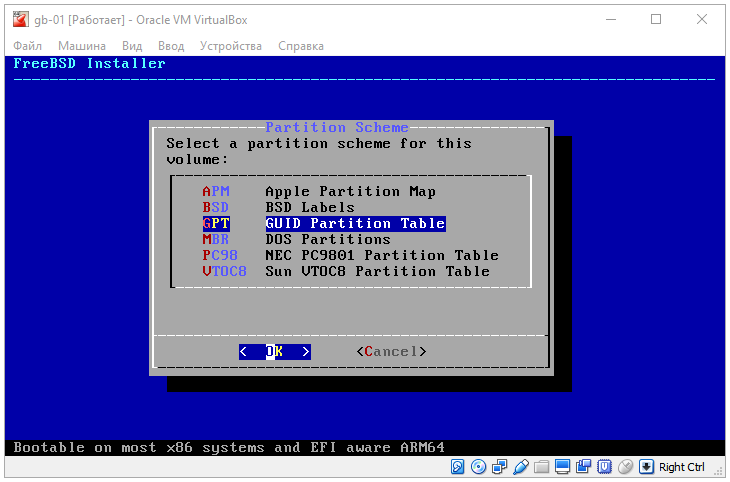 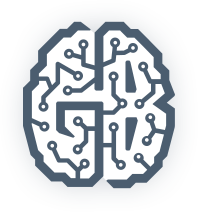 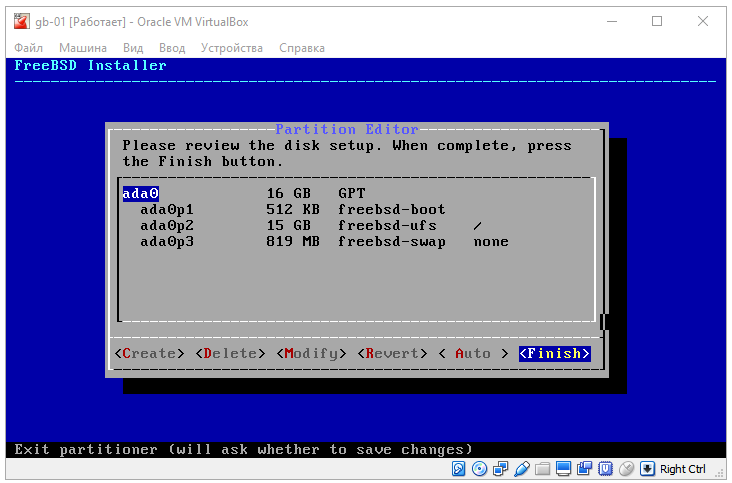 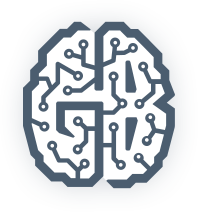 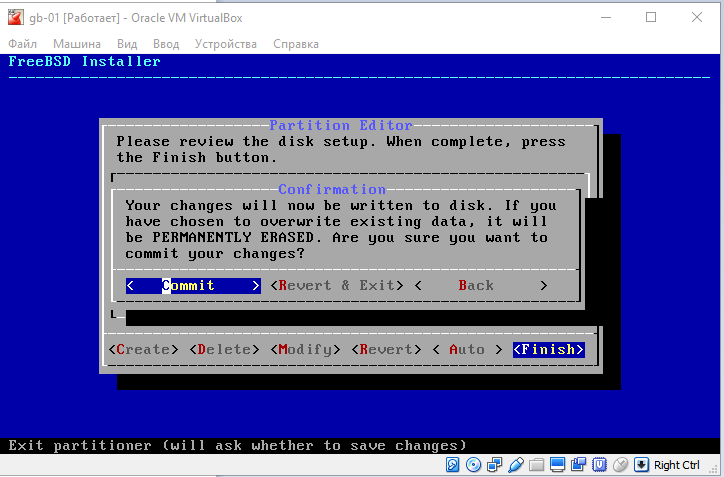 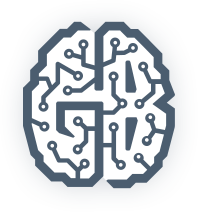 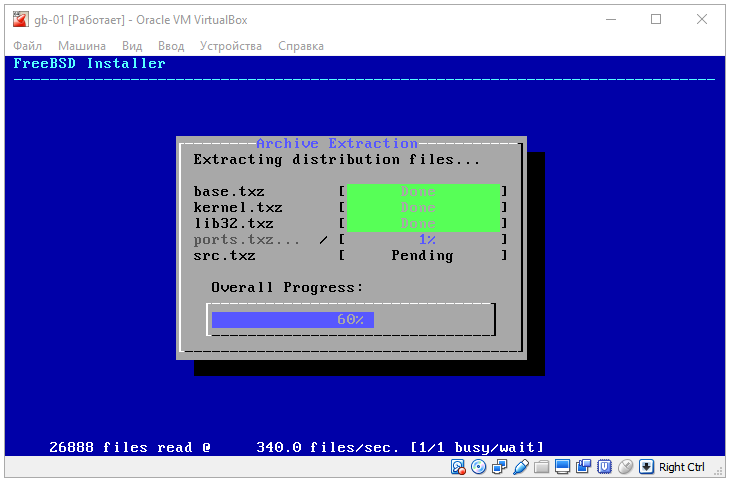 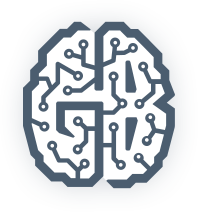 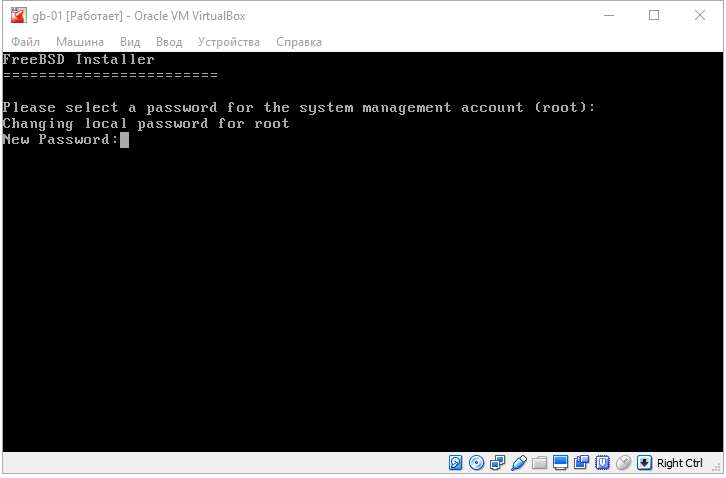 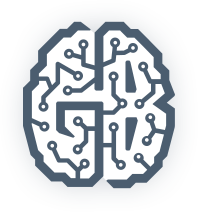 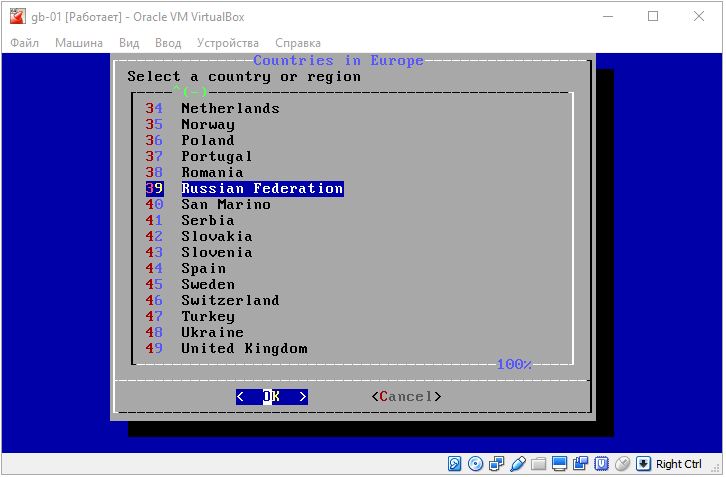 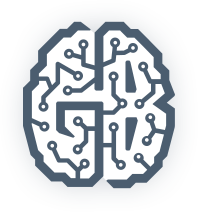 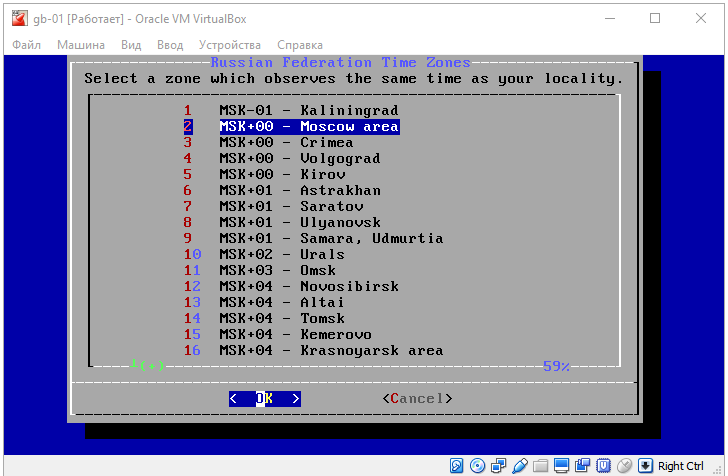 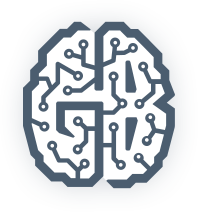 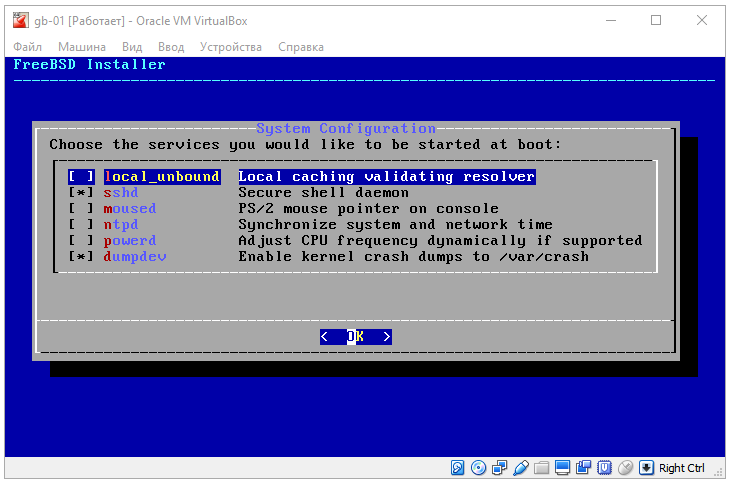 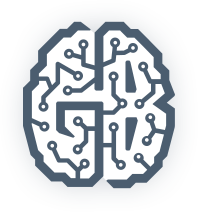 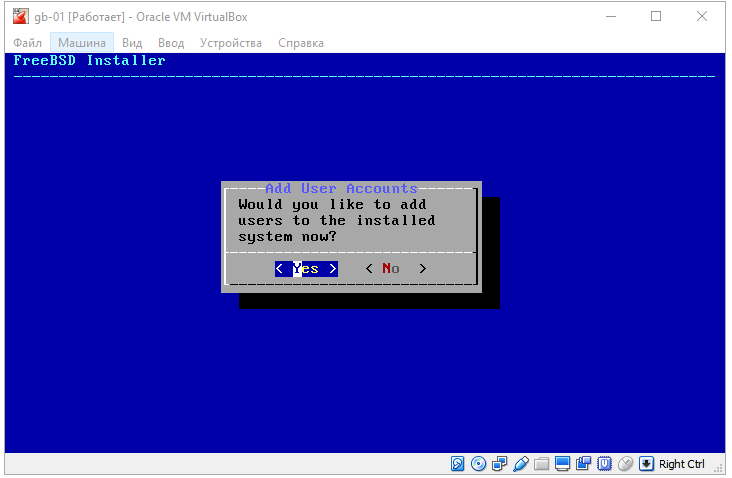 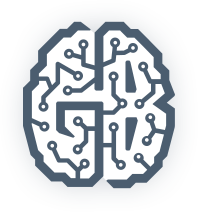 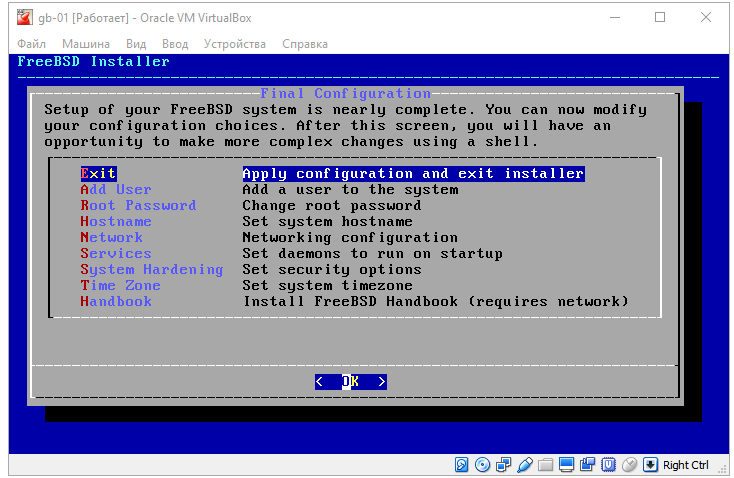 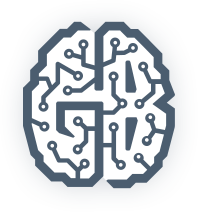 Практика
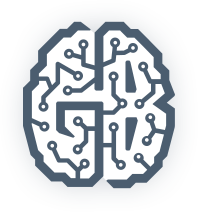 Домашнее задание
Установить FreeBSD.
Установить mc.
Обновить FreeBSD.
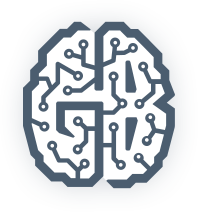 Организационные вопросы
Пишите в комментарии к уроку.
Личные сообщения.
Видео буду выкладывать в день урока (самое позднее – на следующий день).
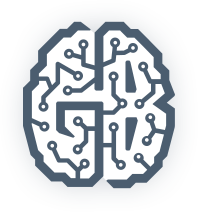 Ваши вопросы?
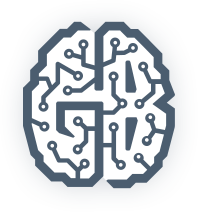